Practices of Scientists - TSI Aquatics
Name:
Date:
Pd:
Standard 1: The Scientific Process: SCIENTIFIC INVESTIGATION: Discover, invent, and investigate using the skills necessary to engage in the scientific process
1)What do you THINK of when you hear “science”? Write a short sentence to define “science”:

1.




Combine your definition with partners’ definitions -  come up with a class definition of science :
3) Draw a picture of a typical scientist! 
Draw LOTS of details!
Label, label, label!
Use 4+ colors!
4) Write 5 words describing what you see in your partner’s drawing:


1.



2.



3.



4.



5.
2) Do YOU know a scientist? List 3+ scientists  – think hard of everybody who uses science!

1.

2.

3.

4.
5) Make a list of the words people used to describe the scientist pictures. Next to each word (or category of words) tally how many pictures had that word:

1.
2.
3.
4.
5.
6.
7.
8.
Which words were the most commonly used?

What do the words tell you about the drawings?
6) Make a class list of television shows & movies about scientists. 

 
 
 
 
 
 
 

Did the scientists you drew look anything like the television or movie scientists?

Do you think you are a scientist? Why or why not?
7) Divide our list of words into or :
Discipline - VERBS that show
behaviors & beliefs:

1. 

2.

3.

4.

5.

6.

7.
8) Use the TSI Demeanors list and our class list to make a code of behaviors to hold yourself & your classmates to when  designing & performing scientific inquiries!
 

 

 

  

  

 

 
9) Put a star (        ) next to the behavior you think is important to focus on this semester.
Demeanor – ADVERBS that show how a behavior should or could happen: 

1.

2.

3.

4.

5.

6.

7.
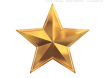